FACULTAD DE CIENCIAS MÉDICAS DE MAYABEQUE.CURSO DE METODOLOGÍA DE LA INVESTIGACIÓN.
PROFESOR. Lic. Norma Esther Álvarez Morales.
                       Especialista de I Grado en Psicología de la Salud.
                       MSc. Psicología Social y Comunitaria.
                       Profesora Auxiliar.
                       Investigador Agregado.
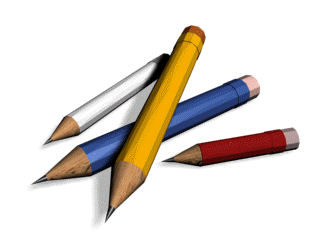 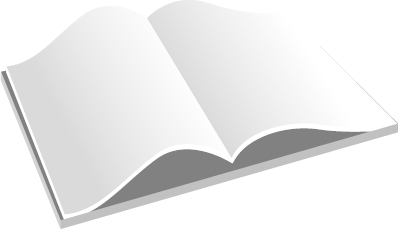 Evaluación
Lea detenidamente cada una de las situaciones y responda a continuación la pregunta que aparece.
 Para determinar si el medicamento X producido en la Fábrica de Medicamentos Y tiene la calidad adecuada, se toman 100 tabletas al azar de la producción de una semana.
Un grupo de investigadores desea estudiar el comportamiento del síndrome anémico en el área que atiende el policlínico Sur de la provincia Mayabeque, para ello decide tomar a los habitantes de los consultorios 5, 10, 15 y 20  a fin de realizarles los exámenes pertinentes
Unos investigadores se proponen estudiar la actitud de las jubiladas de cierto consultorio ante el estrés generado por las tareas del hogar, por lo que estudiaron a 10 de las 37 jubiladas existentes.
Los mismos investigadores desean estudiar el fenómeno en el área atendida por el policlínico, de ahí que estudiarán a las jubiladas de cinco consultorios.
a) Identifique en cada situación la población y  la muestra.
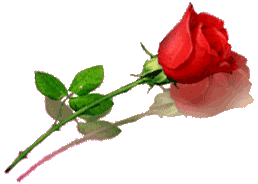 Muchas Gracias.